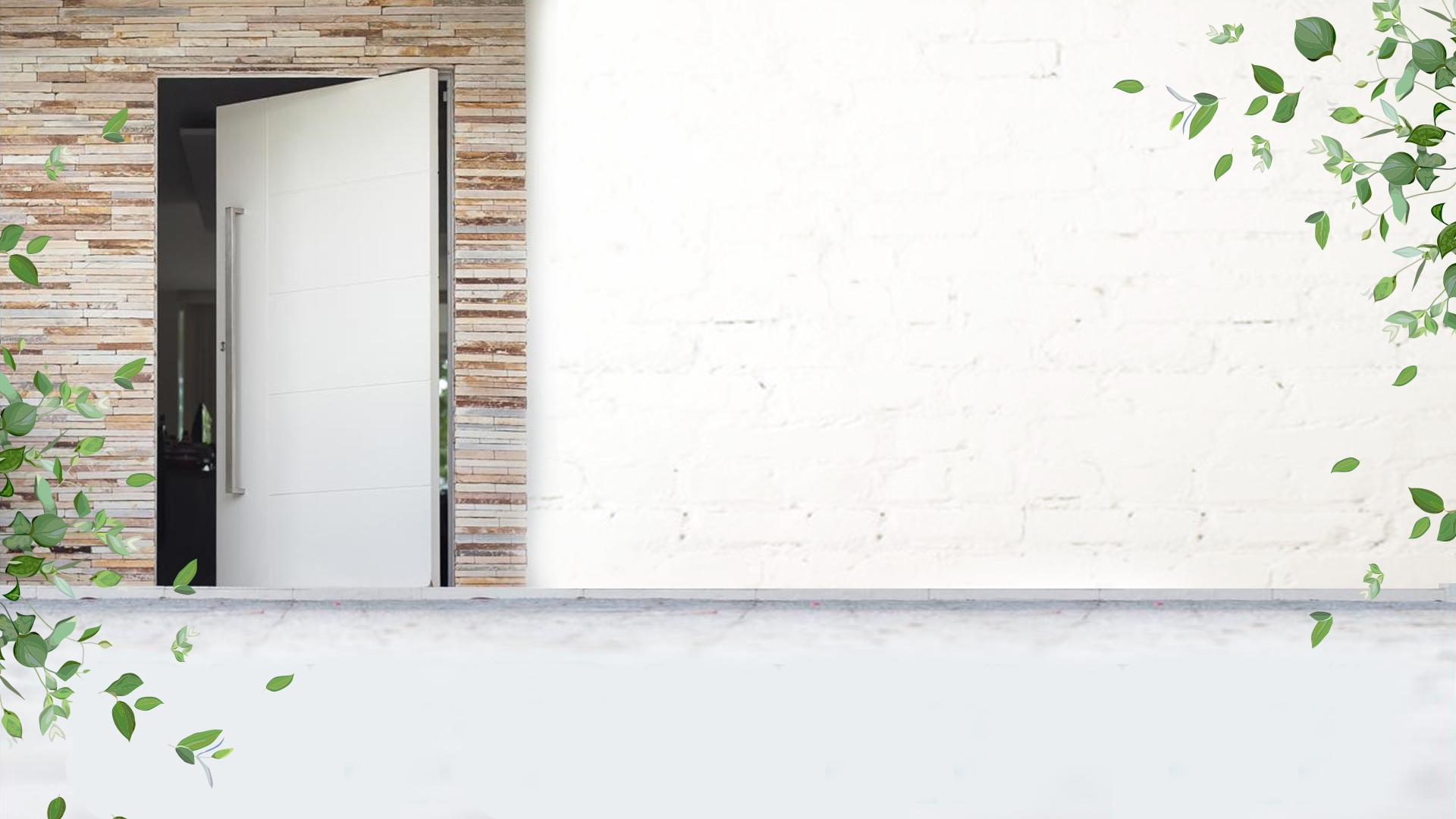 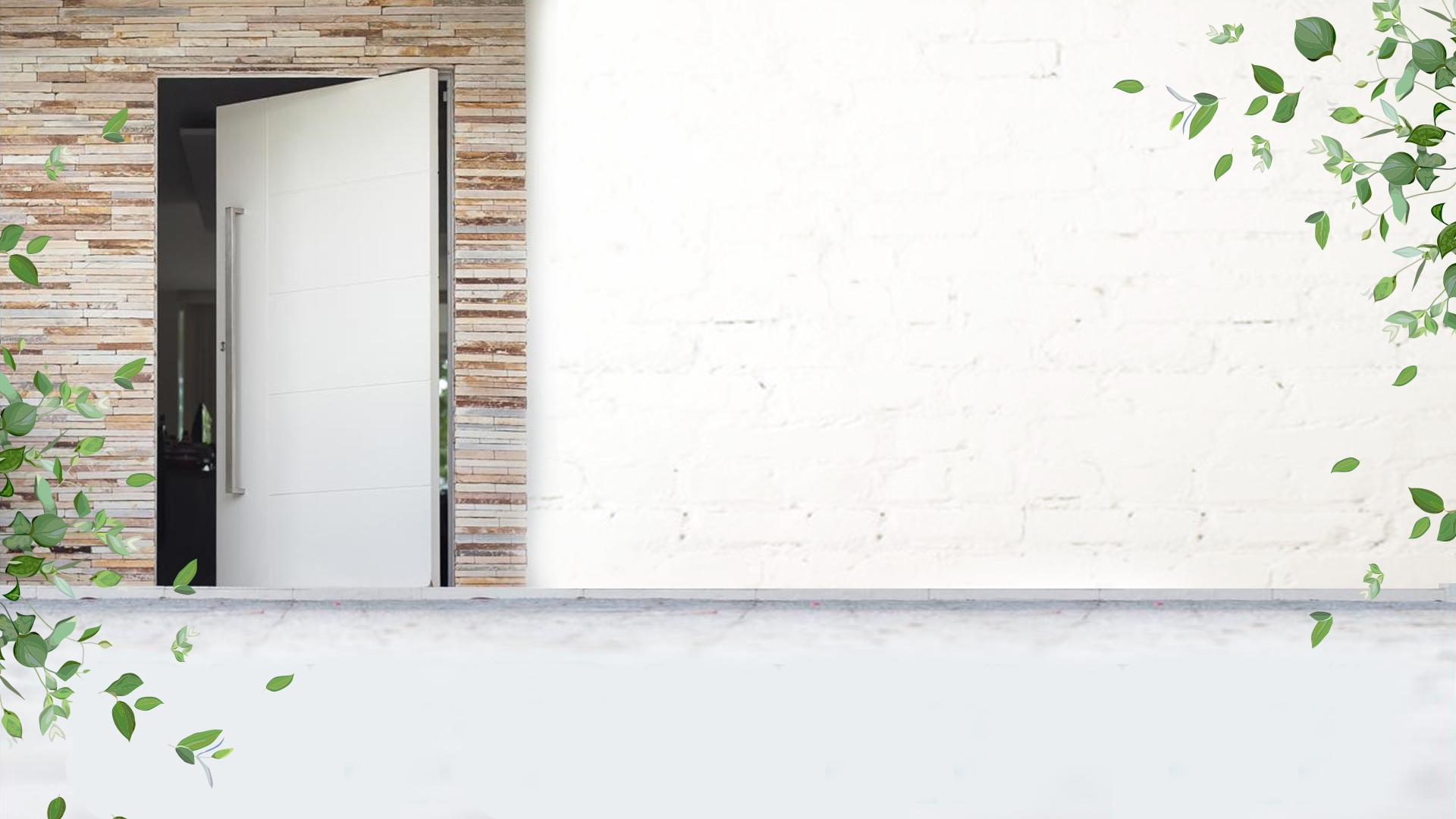 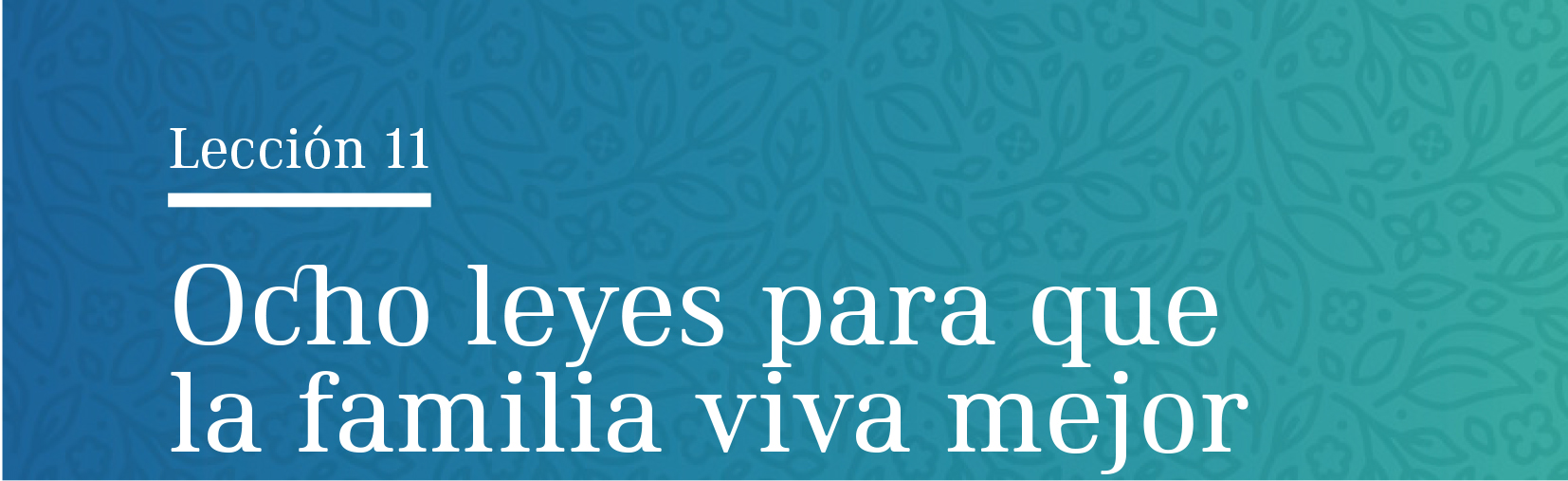 Entre las principales enfermedades que más matan e incapacitan al mundo actualmente están las relacionadas
al estilo de vida, como la hipertensión, la diabetes, y las enfermedades cardiovasculares.
Los hábitos de vida
erróneos han llevado a muchas familias al sufrimiento. La cuestión de la prevención de enfermedades ha sido
uno de los mayores focos en la lucha
por la salud.
Usted y su familia
El proverbio popular “prevenir es mejor que curar” es bien
conocido. La ciencia ha comprobado cada día más esta
afirmación. ¿Qué podemos hacer para prevenir enfermedades?
1
Génesis 2:7
Usted y su familia
El proverbio popular “prevenir es mejor que curar” es bien
conocido. La ciencia ha comprobado cada día más esta
afirmación. ¿Qué podemos hacer para prevenir enfermedades?
1
Génesis 2:7
Formó, pues, Jehová Dios al hombre del polvo de la tierra, y alentó en su nariz soplo de vida; y fué el hombre en alma viviente.
La respiración profunda
es un relajante óptimo.
Usted y su familia
El proverbio popular “prevenir es mejor que curar” es bien
conocido. La ciencia ha comprobado cada día más esta
afirmación. ¿Qué podemos hacer para prevenir enfermedades?
1
Génesis 1:3
Usted y su familia
El proverbio popular “prevenir es mejor que curar” es bien
conocido. La ciencia ha comprobado cada día más esta
afirmación. ¿Qué podemos hacer para prevenir enfermedades?
1
Génesis 1:3
Y dijo Dios: Sea la luz: y fué la luz.
Sin luz no hay vida. Ella permite que el
cuerpo produzca vitamina D.
Usted y su familia
El proverbio popular “prevenir es mejor que curar” es bien
conocido. La ciencia ha comprobado cada día más esta
afirmación. ¿Qué podemos hacer para prevenir enfermedades?
1
Isaías 21:14
Usted y su familia
El proverbio popular “prevenir es mejor que curar” es bien
conocido. La ciencia ha comprobado cada día más esta
afirmación. ¿Qué podemos hacer para prevenir enfermedades?
1
Isaías 21:14
Salid á encontrar al sediento; llevadle aguas, moradores de tierra de Tema, socorred con su pan al que huye.
Nuestro cuerpo está formado por 
casi 70 % de agua. Esta ayuda a
limpiar el organismo.
Usted y su familia
Alimentación adecuada. Usted es lo que come. Una buena alimentación es esencial para una vida con salud y alegría.
2
Proverbios 23:29-32
Usted y su familia
Alimentación adecuada. Usted es lo que come. Una buena alimentación es esencial para una vida con salud y alegría.
2
Proverbios 23:29-32
29- ¿Para quién será el ay? ¿para quién el ay? ¿para quién las rencillas? ¿Para quién las quejas? ¿para quién las heridas en balde? ¿Para quién lo amoratado de los ojos? 30-Para los que se detienen mucho en el vino, Para los que van buscando la mistura.31-Nomires al vino cuando rojea, cuando resplandece su color en el vaso: entrase suavemente; 32-Mas al fin como serpiente morderá, y como basilisco atraer dolor:
El uso de bebidas alcohólicas y estimulantes pueden generar una
sobrecarga al organismo y muchos daños a largo plazo.
Usted y su familia
Alimentación adecuada. Usted es lo que come. Una buena alimentación es esencial para una vida con salud y alegría.
2
Génesis 1:29
Usted y su familia
Alimentación adecuada. Usted es lo que come. Una buena alimentación es esencial para una vida con salud y alegría.
2
Génesis 1:29
Y dijo Dios: He aquí que os he dado toda hierba que da simiente, que está sobre la haz de toda la tierra; y todo árbol en que hay fruto de árbol que da simiente, seros ha para comer.
El uso de vegetales en la
alimentación aumenta
la longevidad.
Usted y su familia
Alimentación adecuada. Usted es lo que come. Una buena alimentación es esencial para una vida con salud y alegría.
2
Levítico 11:1, 4, 6, 7, 10
Usted y su familia
Alimentación adecuada. Usted es lo que come. Una buena alimentación es esencial para una vida con salud y alegría.
2
Levítico 11:1, 4, 6, 7, 10
4-Estos empero no comeréis de los que rumian y de los que tienen pezuña: el camello, porque rumia mas no tiene pezuña hendida, habéis de tenerlo por inmundo (…) 7-También el puerco, porque tiene pezuñas, y es de pezuñas hendidas, mas no rumia, tendréislo por inmundo (…)
Dios seleccionó las carnes que podrían ser consumidas por los seres
humanos.
Usted y su familia
Alimentación adecuada. Usted es lo que come. Una buena alimentación es esencial para una vida con salud y alegría.
2
Génesis 2:15
Usted y su familia
Alimentación adecuada. Usted es lo que come. Una buena alimentación es esencial para una vida con salud y alegría.
2
Génesis 2:15
Tomó, pues, Jehová Dios al hombre, y le puso en el huerto de Edén, para que lo labrara y lo guardase.
Dios creó al hombre para una vida activa. Una vida sedentaria es un
factor de riesgo para la salud.
Usted y su familia
Alimentación adecuada. Usted es lo que come. Una buena alimentación es esencial para una vida con salud y alegría.
2
Salmo 127:2
Usted y su familia
Alimentación adecuada. Usted es lo que come. Una buena alimentación es esencial para una vida con salud y alegría.
2
Salmo 127:2
Por demás os es el madrugar á levantaros, el veniros tarde á reposar, El comer pan de dolores: Pues que á su amado dará Dios el sueño.
Sin el descanso adecuado, nuestro sistema inmunológico se debilita.
Usted y su familia
Alimentación adecuada. Usted es lo que come. Una buena alimentación es esencial para una vida con salud y alegría.
2
1 Coríntios 9:25
Usted y su familia
Alimentación adecuada. Usted es lo que come. Una buena alimentación es esencial para una vida con salud y alegría.
2
1 Coríntios 9:25
Y todo aquel que lucha, de todo se abstiene: y ellos, á la verdad, para recibir una corona corruptible; mas nosotros, incorruptible.
La falta de dominio propio al comer y al beber ha destruido muchos hogares.
Su familia y Dios
Proverbios 3:5-6
1
Su familia y Dios
Proverbios 3:5-6
1
5-Fíate de Jehová de todo tu corazón, Y no estribes en tu prudencia. 6-Reconócelo en todos tus caminos, Y él enderezará tus veredas.
Las personas que confían en Dios suelen enfrentar la enfermedad con más vigor y pueden contar con su poder para la restauración. Satanás utiliza el sufrimiento para apartar a las personas de Dios (Job 2:7).
Pero podemos
orar a Dios por la cura de nuestras enfermedades y las de nuestros amados (Santiago 5:14-16). También debemos aprender a aceptar la voluntad de Dios para nuestra vida (2 Corintios 12:7-9). Por encima de la cura, en esta vida, Dios desea
nuestra salvación.
Su familia y Dios
¿Qué otros consejos podemos encontrar en la Palabra de Dios sobre nuestro estilo de vida?
2
Proverbios 17:22
Su familia y Dios
¿Qué otros consejos podemos encontrar en la Palabra de Dios sobre nuestro estilo de vida?
2
Proverbios 17:22
El corazón alegre produce buena disposición: Mas el espíritu triste seca los huesos.
Su familia y Dios
¿Qué otros consejos podemos encontrar en la Palabra de Dios sobre nuestro estilo de vida?
2
1 Timoteo 2:9-10
Su familia y Dios
¿Qué otros consejos podemos encontrar en la Palabra de Dios sobre nuestro estilo de vida?
2
1 Timoteo 2:9-10
9-Asimismo también las mujeres, ataviándose en hábito honesto, con vergüenza y modestia; no con cabellos encrespados, u oro, ó perlas, ó vestidos costosos. 10-Sino de buenas obras, como conviene á mujeres que profesan piedad.
Su familia y Dios
¿Qué otros consejos podemos encontrar en la Palabra de Dios sobre nuestro estilo de vida?
2
Filipenses 4:8
Su familia y Dios
¿Qué otros consejos podemos encontrar en la Palabra de Dios sobre nuestro estilo de vida?
2
Filipenses 4:8
Por lo demás, hermanos, todo lo que es verdadero, todo lo honesto, todo lo justo, todo lo puro, todo lo amable, todo lo que es de buen nombre; si hay virtud alguna, si alguna alabanza, en esto pensad.
Su familia y Dios
3
¿Cuál es el principio que debe regir la conducta cristiana? 1 Corintios 10:31
Su familia y Dios
3
¿Cuál es el principio que debe regir la conducta cristiana? 1 Corintios 10:31
Si pues coméis, ó bebéis, ó hacéis otra cosa, haced lo todo á gloria de Dios.
Deseo que nuestra familia tenga salud. Por eso, utilizaré los remedios de Dios en mi hogar. Deseo honrar al Señor en mi cuerpo, haciendo todas
las cosas para su honra y su gloria.
Para pensar
“El aire puro, el sol, la abstinencia, el descanso, el ejercicio, un régimen alimenticio conveniente, el agua y 
la confianza en el poder divino son los
remedios verdaderos.
Para pensar
[...] La naturaleza desempeña su obra con acierto
y bien. Los que perseveren en obedecer a sus leyes encontrarán recompensa en la salud del cuerpo y la mente”
(El ministerio de curación, p. 89).